GUIDE TIL DIGITAL UNDERSTØTTELSE 
AF BÆREDYGTIGHEDSARBEJDET FOR DRC’S MEDLEMMER
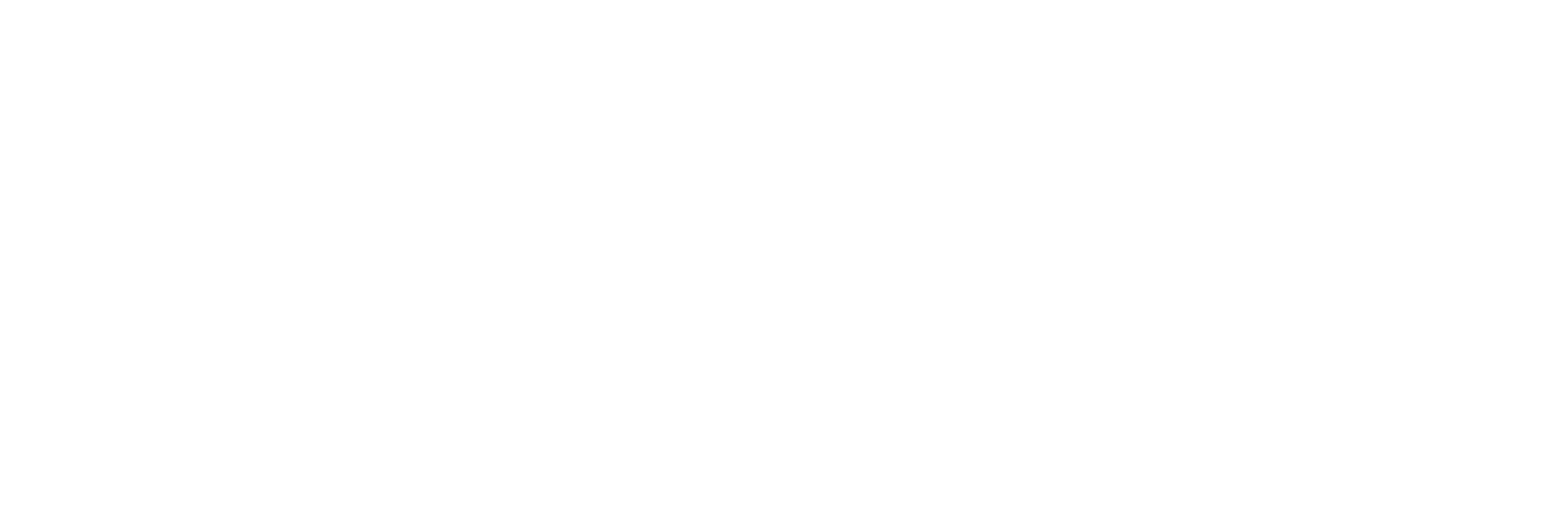 7
6
4
5
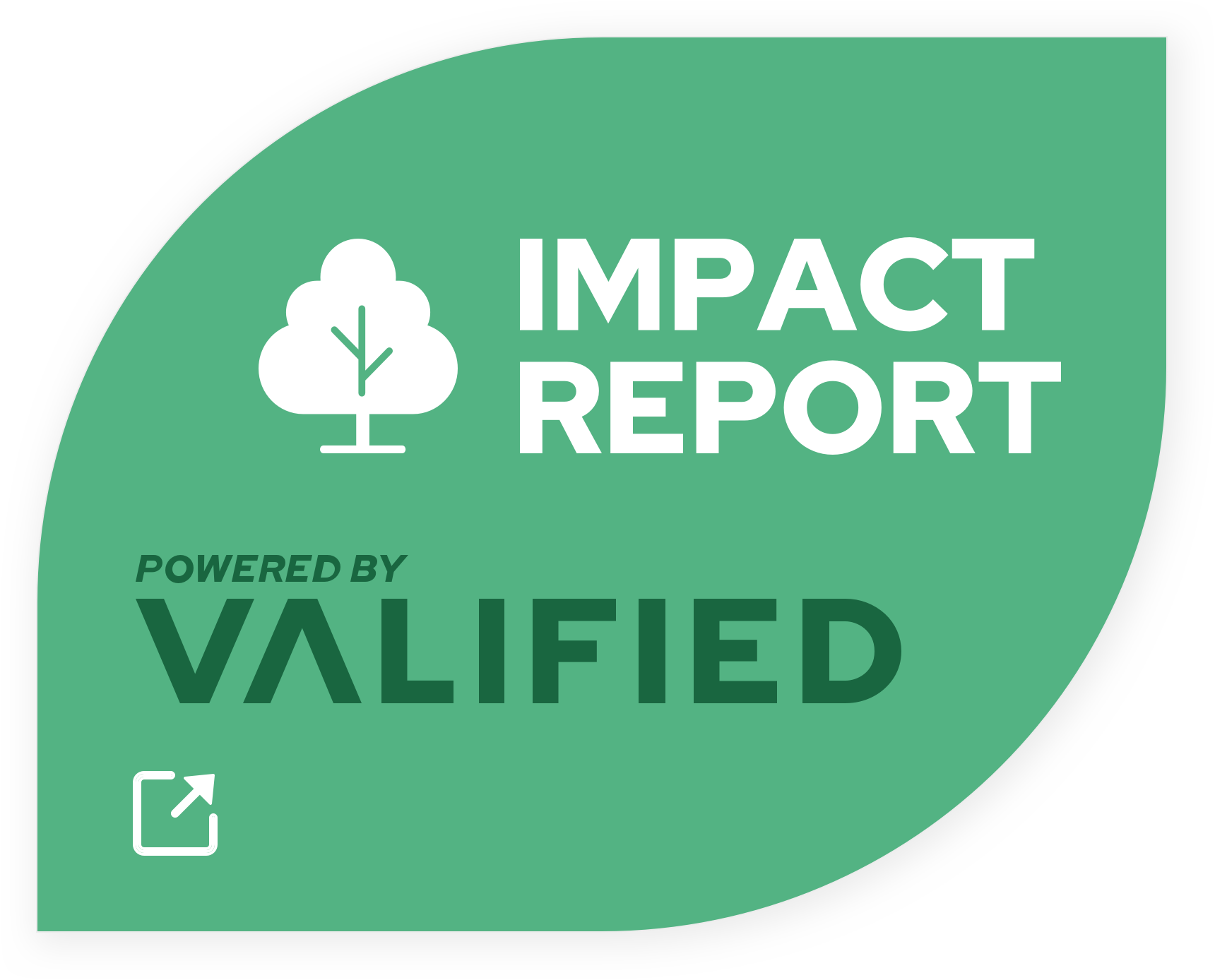 Brug bæredygtigheds- rapporten til:  Markedsføring, tilbud, investorer, bank mv 
 og
 som afsæt for fuld CSRD- rapportering
3
1
2
Beskriv jeres arbejde med bæredygtig-
hed ud fra 
 væsentlig
hedsvurdering*,  strategi og mål
Drøft væsentlighedsvur-dering* og jeres data i direktion og bestyrelse.

 Juster evt. strategi og sæt mål
Opret en DRC bæredygtig-
hedsrapport og indsæt link til fil med  udfyldte branche- indikatorer
Svar på DRC branche- indikatorer
Opret jer på platform
Svar på ESG baseline
* Om  DRCs  væsentlighedsvurdering: Det er  vurderet, hvordan en dansk restaurant generelt har indvirkning på bæredygtighedsforhold, og hvordan forskellige bæredygtighedsforhold generelt påvirker en dansk restaurants udvikling, resultater og situation. Brug den  som basis for jeres egen væsentlighedsvurdering og  juster blot med særlige forhold for jer (fx koncept,  geografisk placering og medarbejdere).

For automatisk beregning af CO2 mv. eller behov for specialiseret rådgivning om strategi, kommunikation  eller forretningsværdi mv.: Kontakt Valified på support@valified.com eller +45 53 50 31 71
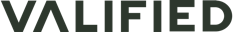